СОЦИАЛЬНЫЙ КОНТРАКТ
ОБЩАЯ ИНФОРМАЦИЯ
КТО МОЖЕТ ВОСПОЛЬЗОВАТЬСЯ СОЦИАЛЬНЫМ КОНТРАКТОМ?
Малоимущие семьи и малоимущие одиноко проживающие граждане, а также граждане, находящиеся в трудной жизненной ситуации, которые по независящим от них причинам имеют среднедушевой доход семьи ниже величины прожиточного минимума
На 2021 год величина прожиточного минимума на душу населения Тверской области установлена в размере
11 234,14 ₽
НА КАКИЕ ЦЕЛИ ПРЕДОСТАВЛЯЕТСЯ СОЦИАЛЬНЫЙ КОНТРАКТ?
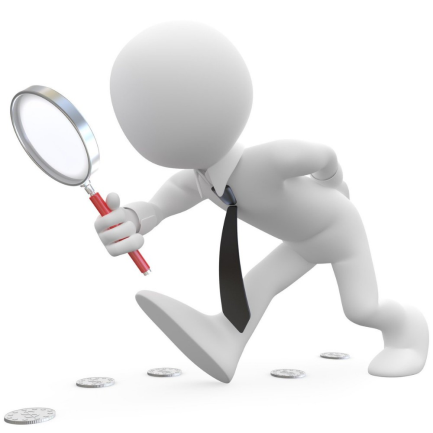 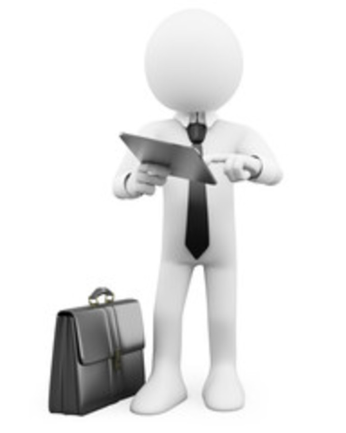 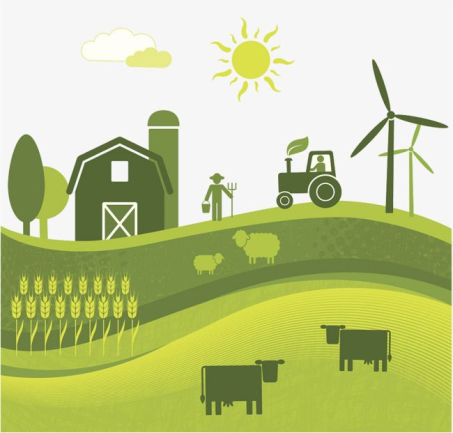 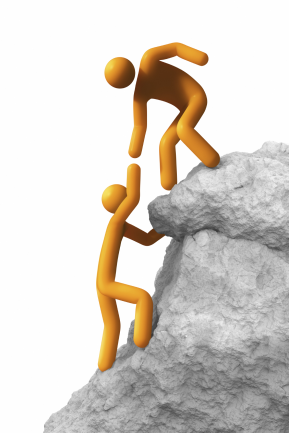 Осуществление индивидуальной предпринимательской деятельности
Иные мероприятия, направленные на преодоление трудной жизненной ситуации
Ведение личного 
подсобного хозяйства
Поиск работы
СОЦИАЛЬНЫЙ КОНТРАКТ
1. ПОИСК РАБОТЫ
РАЗМЕР ГОСУДАРСТВЕННОЙ СОЦИАЛЬНОЙ ПОМОЩИ ЗАЯВИТЕЛЮ
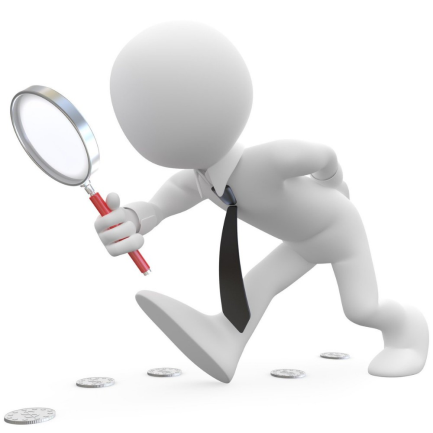 Денежная выплата в 2021 году
12 144*₽
* Размер величины прожиточного минимума для трудоспособного населения, установленный в Тверской области за II квартал года, предшествующего году заключения социального контракта.
Предоставляется в первый месяц с даты заключения социального контракта и в течение трех месяцев с момента подтверждения факта трудоустройства заявителя.
Дополнительно предусмотрена возможность прохождения профессионального обучения или дополнительного образования:
Выплата в размере стоимости 
курса обучения на одного обучающегося
Не более
30 000₽
В приоритетном порядке оказывается семьям с детьми
Ежемесячная денежная выплата 
в период прохождения  профессионального 
обучения или дополнительного  
образования, но не более 3 месяцев
6 072**₽
ОСОБОЕ УСЛОВИЕ:
Регистрация гражданина в качестве безработного или ищущего работу в органах занятости населения
**Размер половины величины прожиточного минимума для трудоспособного населения, установленной в Тверской области за II квартал года, предшествующего году заключения социального контракта.
РАБОТОДАТЕЛЮ
Дополнительно предусмотрено:
СРОК ДЕЙСТВИЯ СОЦИАЛЬНОГО КОНТРАКТА:
Возмещение фактически произведенных расходов на оплату труда гражданина, прошедшего стажировку, в размере величины минимального размера оплаты труда в месяц, с учетом размера страховых взносов, подлежащих уплате в государственные внебюджетные фонды.
До 9 месяцев
КОНЕЧНЫЙ РЕЗУЛЬТАТ:
Заключение трудового договора.
СОЦИАЛЬНЫЙ КОНТРАКТ
2. ОСУЩЕСТВЛЕНИЕ ИНДИВИДУАЛЬНОЙ  
ПРЕДПРИНИМАТЕЛЬСКОЙ ДЕЯТЕЛЬНОСТИ
ОСОБОЕ УСЛОВИЕ:
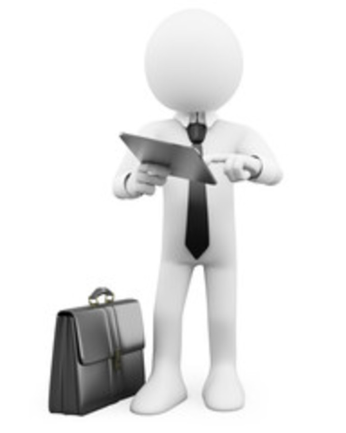 Неполучение заявителем или членами его семьи выплат на развитие индивидуальной предпринимательской деятельности или крестьянского (фермерского) хозяйства через исполнительные органы государственной власти Тверской области, органы местного самоуправления.
РАЗМЕР ГОСУДАРСТВЕННОЙ СОЦИАЛЬНОЙ ПОМОЩИ
Единовременная денежная выплата в размере стоимости 
необходимых для ведения предпринимательской 
деятельности товаров, в том числе для создания и оснащения дополнительных рабочих мест, с обязательной 
регистрацией в налоговом органе гражданина в качестве 
индивидуального предпринимателя или самозанятого
Не более
250 000₽
Дополнительно предусмотрена возможность прохождения профессионального обучения или дополнительного образования:
КОНЕЧНЫЙ РЕЗУЛЬТАТ:
Выплата в размере стоимости курса 
обучения на одного обучающегося
30 000₽
Выход на самообеспечение от ведения индивидуальной предпринимательской  деятельности
СРОК ДЕЙСТВИЯ СОЦИАЛЬНОГО КОНТРАКТА:
До 12 месяцев
СОЦИАЛЬНЫЙ КОНТРАКТ
3. ВЕДЕНИЕ ЛИЧНОГО ПОДСОБНОГО ХОЗЯЙСТВА
ОСОБЫЕ УСЛОВИЯ:
Наличие у заявителя собственного подсобного хозяйства, права на который зарегистрированы в установленном законодательном порядке. 
Наличие плана развития личного подсобного хозяйства (на 3-5 лет). 
Неполучение заявителем или членами его семьи выплат на развитие индивидуальной предпринимательской деятельности или крестьянского (фермерского) хозяйства через исполнительные органы государственной власти Тверской области, органы местного самоуправления.
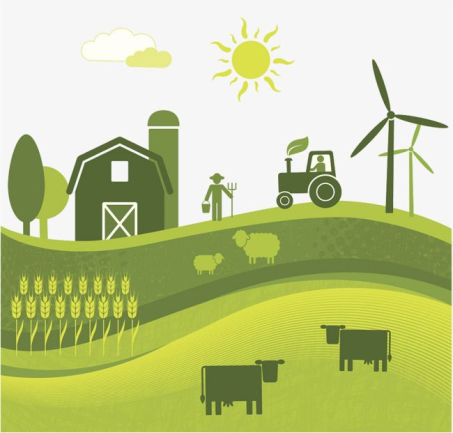 РАЗМЕР ГОСУДАРСТВЕННОЙ СОЦИАЛЬНОЙ ПОМОЩИ
Выплата в размере стоимости необходимых 
для ведения личного подсобного хозяйства 
товаров с обязательной регистрацией в 
налоговом органе гражданина
 в качестве самозанятого
Не более
100 000₽
Дополнительно предусмотрена возможность прохождения профессионального обучения или дополнительного образования:
КОНЕЧНЫЙ РЕЗУЛЬТАТ:
Выплата в размере стоимости курса 
обучения на одного обучающегося
30 000₽
Выход на самообеспечение в результате ведения личного подсобного хозяйства
СРОК ДЕЙСТВИЯ СОЦИАЛЬНОГО КОНТРАКТА:
До 12 месяцев
СОЦИАЛЬНЫЙ КОНТРАКТ
4. ИНЫЕ МЕРОПРИЯТИЯ, НАПРАВЛЕННЫЕ НА ПРЕОДОЛЕНИЕ ТРУДНОЙ ЖИЗНЕННОЙ СИТУАЦИИ
ОСОБЫЕ УСЛОВИЯ:
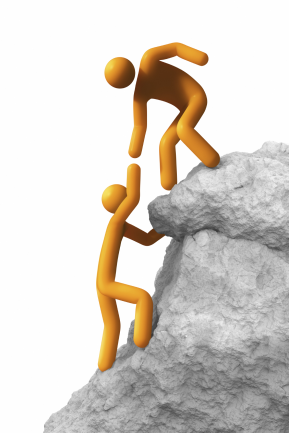 Ежемесячная выплата может быть направлена на:
приобретение товаров первой необходимости, одежды, обуви, лекарственных препаратов;

приобретение товаров для ведения личного подсобного хозяйства;

лечение, профилактический медицинский осмотр, стимулирование ведения здорового образа жизни;

товары и услуги дошкольного и школьного образования.
РАЗМЕР ГОСУДАРСТВЕННОЙ СОЦИАЛЬНОЙ ПОМОЩИ
Ежемесячная денежная выплата 
предоставляется на срок до 6 месяцев
12 144*₽
Размер величины прожиточного минимума для трудоспособного населения, установленный в Тверской области за II квартал года, предшествующего году заключения социального контракта.
В приоритетном порядке оказывается семьям с детьми
СРОК ДЕЙСТВИЯ СОЦИАЛЬНОГО КОНТРАКТА:
До 6 месяцев
КОНЕЧНЫЙ РЕЗУЛЬТАТ:
По истечении срока действия социального контракта преодоление гражданином или семьей гражданина трудной жизненной ситуации
СОЦИАЛЬНЫЙ КОНТРАКТ
МЕХАНИЗМ ПОЛУЧЕНИЯ ГОСУДАРСТВЕННОЙ СОЦИАЛЬНОЙ 
ПОМОЩИ НА ОСНОВАНИИ СОЦИАЛЬНОГО КОНТРАКТА
ЗАЯВИТЕЛЬ подает заявление по установленной форме
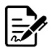 Посредством почтовой связи
В форме электронных документов через Единый Портал государственных и муниципальных услуг
При личном обращении
в ГКУ Тверской области «ЦЕНТР СОЦИАЛЬНОЙ ПОДДЕРЖКИ НАСЕЛЕНИЯ»
в ГАУ Тверской области МФЦ
Не более 30 дней
ПРОВЕРКА СВЕДЕНИЙ, УКАЗАННЫХ В ЗАЯВЛЕНИИ:
-направление межведомственных запросов 
-проверка жизненных условий заявителя
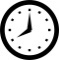 ПЕРЕДАЧА ДОКУМЕНТОВ В КОМИССИЮ, СОЗДАННУЮ ПРИ ГКУ ТВЕРСКОЙ ОБЛАСТИ «ЦЕНТР СОЦИАЛЬНОЙ ПОДДЕРЖКИ НАСЕЛЕНИЯ»
ПРИНЯТИЕ РЕШЕНИЯ
В течение 10 дней заявителю направляется уведомление
ОБ ОТКАЗЕ В НАЗНАЧЕНИИ ПОМОЩИ НА ОСНОВАНИИ
 СОЦИАЛЬНОГО КОНТРАКТА
О НАЗНАЧЕНИИ ПОМОЩИ
 НА ОСНОВАНИИ
 СОЦИАЛЬНОГО КОНТРАКТА